DİYALİZ
HAZIRLAYAN 
GÜLDEN İMAL SEMERCİOĞLU
Sağlık Hizmetleri Öğretmeni
Böbrekler
• Retroperitoneal bölgede 
• 120 -150 gr 
• İdrar oluşumu
Böbreğin işlevleri
1- Metabolik artık ürünlerin ( üremik toksinlerin ) atılımı 
2- Su ve elektrolit dengesinin sağlanması 
3- Asit - baz dengesinin sağlanması 
4- Hormon üretimi ve metabolizmasına katkı ( eritropoetin, D vitamini ) 
5- Kan basıncının hormonal düzenlenmesi 
6- Peptit hormonların yıkımı ( insülin, büyüme hormonu, parathormon ) 
7- İlaçlar, toksinler ve metabolitlerin detoksifikasyonu ve atılımı
Böbrek yetmezliğinde tedaviler:
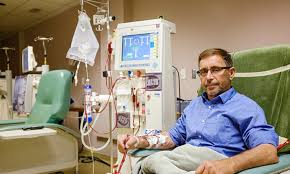 1- Böbrek nakli
       - canlıdan 
       - kadavradan 
2- Diyaliz 
      - hemodiyaliz 
      - periton diyalizi
Hemodiyaliz prensipleri
1-  Osmoz
2- Diffüzyon
3- Ultrafiltrasyon
1- OZMOZ
Sıvıların yarı geçirgen olan bir zardan, düşük konsantrasyondan yüksek konsantrasyona geçmesidir.
2-DİFÜZYON
3-ULTRAFİLTRASYON
DİYALİZ TEDAVİSİ 2 ŞEKİLDE UYGULANIR:
1- HEMODİYALİZ
2-PERİTON DİYALİZİ
1-Hemodiyaliz
Hemodiyaliz (HD); vücutta biriken atık ve toksik maddelerin vücuttan atılması, vücut sıvı volüm ve birleşiminin korunması için yapay böbrek (hemodiyaliz makinesi) aracılığı ile hastanın kanının temizlenmesi ve tekrar hastaya verilmesi işlemidir.
Tipik olarak tedavi haftada 3 gün, günde 3-4 saat uygulanır. Bu durum bireyin kilosu, klinik durumu, kullanılan diyalizer tipi, kan akımı hızına bağlı olarak değişir.
1-Hemodiyaliz
1- Damar erişim yolu - damar - kateter 
2- Diyalizör / hemodiyaliz membranı 
3- Diyaliz suyu / diyalizat 
4- Antikoagülasyon 
5- Hemodiyaliz makinası - kan akımı - diyalizat oluşturma ve akımı - güvenlik sistemi
1-Hemodiyaliz
Hemodiyaliz işlemi, hasta kanının hastanın genellikle daha az kullanılan kolundaki bir arteriyovenöz fistül veya bir santral venöz kateterden alınarak hemodiyaliz seti içinde diyalizere pompalanması ve diyalizer içinde diyaliz solüsyonu ile aralarında hemodiyaliz membranı bulunacak şekilde karşı karşıya getirilmesini gerektirir. 
Fistül: Bir arter ve venin birbiriyle doğrudan birleştirilmesidir.
Şant: Bir arter ve venin, bir kateter aracılığı ile cilt dışında birleştirilmesi işlemidir.
1-Hemodiyaliz
1-Hemodiyaliz
1-Hemodiyaliz
1-Hemodiyaliz
2- Diyalizör / hemodiyaliz membranı
- Diyalizör ; diyaliz mebranının içi boş liflerini içeren sert poliüretan bir kılıftır.
1-Hemodiyaliz
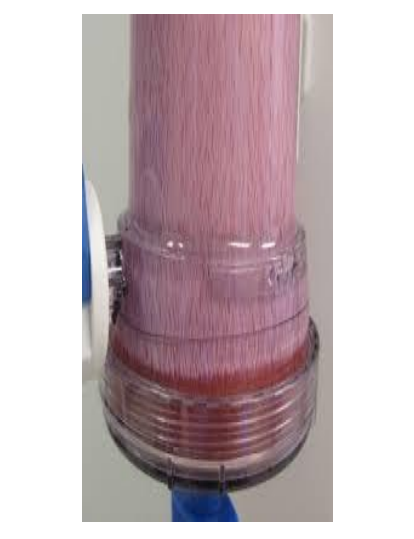 1-Hemodiyaliz
1-Hemodiyaliz
1-Hemodiyaliz
Diyaliz suyu / diyalizat 

 Su (saf) sisteminden gelen su ile konsantre diyalizatını uygun oranlarda karıştırır.
1-Hemodiyaliz
4- Antikoagülasyon 
Hemodiyaliz sırasında hastanın kanının pıhtılaşmasını önlemek için heparinize (antikoaulasyon) etmek gerekir. Bunun için hastanın pıhtılaşma değerlerine göre hastaya HEPARİN verilir.
1-Hemodiyaliz
5- Hemodiyaliz makinası :
 1- Kan pompası 
 2- Diyalizat iletim sistemi 
 3- Hava dedektörü 
 4- Heparin pompası 
 5- Monitörler ( basınç, kan sızması, iletkenlik, hava )
1-Hemodiyaliz
Hemodiyaliz makinesi
1-Hemodiyaliz
Hemodiyaliz Cihazına Hastanın Bağlanması ve Bakımı
Hasta tartılarak yatağa alınır. Kan basıncı ve ateşi ölçülür. 
 Su vanası açılıp makine çalıştırılır. Diyasol pipeti, diyasol solüsyonunun içine konulur. 
 Makinedeki “by-pass” düğmesi yanıp sönmeye başlayınca makinenin içindeki diyasol karışımı diyalizere taşıyan arter ve ven hortumları, diyalizerdeki arter ve ven yuvalarına takılır. Alarm by-pass kapatılınca makine hazır duruma gelir. Kanama problemi varsa setler heparinli serum ile yıkanır.
Setlerin havasını çıkarmak için % 0,9’luk NaCl ile setler yıkanır. 
Hastanın fistüllü kolu batikon iyodür ile silinir. Kuruması beklenir.
AV fistül varsa fistül iğneleri açılarak içerisinden serum fizyolojik (% 0,9’luk NaCl) geçirilir.
Hemodiyaliz Cihazına Hastanın Bağlanması ve Bakımı
Hastanın koluna turnike bağlanır. Arter iğnesi fistül yönüne doğru damara takılır (İğnenin fistüle uzaklığı en az 5 cm olmalıdır.). Ven iğnesi arterin ters yönündeki damara takılır (Arter ve ven arasındaki mesafe en az 5 cm olmalıdır.). Turnike çözülüp iğneler tespit edilir. 
Setin arter bağlantısı ile hastanın arter iğnesi birleştirilir. 
Pompa 100-150 basınçla çalıştırılır. Hastadan kan alınmaya başlanır. Kan diyalizere gelince hastaya arterden heparin yapılır. Kan ven lümenine gelince pompa kapatılıp hastanın ven iğnesi ile setin ven bağlantısı birleştirilir. Pompa yeniden açılır. Basınç 200-250’ye yükseltilir. Yeterli kan akımı sağlanıyorsa pompa hızı 300 ml/dk’ya yükseltilebilir.
Hemodiyaliz Cihazına Hastanın Bağlanması ve Bakımı
Hasta takip formuna hastanın kan basıncı ve giriş kilosu kaydedilir. Diyaliz devam ederken sık sık hastanın kan basıncı ve vital bulguları kontrol edilir. 
Hastanın sıvı fazlalığına ve hemodiyaliz süresine göre transmembran basıncı (TMP) ayarlanır.
Hava dedektörleri düğmesi kontrol edilerek hastaya hava gitmesini önleyen sistem aktive edilir (Bu düğme bazı makinelerde otomatik olarak devreye girebilir.).
Hastanın diyalizi başlar
Hemodiyaliz Cihazına Hastanın Bağlanması ve Bakımı
Hastaya 4-6 saat diyaliz uygulandıktan sonra çıkış işlemine geçilir.
Hastanın cilt altı ve intravenöz kullandığı ilaçlar varsa (eritropoietin, vitamin D, demir vb.) yapılır. 
Hasta akut komplikasyonlar açısından yakından takip edilir
Hemodiyaliz Ünitesinin Dezenfeksiyonu
Hemodiyaliz ünitelerinde infeksiyon denildiğinde öncelikle hepatitler akla gelmesine karşın, bu ünitelerde en sık karşılaşılan infeksiyonlar bakteriyel infeksiyonlardır.
Hemodiyaliz Ünitesinin Dezenfeksiyonu
Hemodiyaliz merkezinde çevre temizliğinde iki hedef bulunmaktadır. Birincisi ortamdaki kirli ve kontamine materyalin uzaklaştırılması, ikincisi ise çevrenin rutin temizliğinin sağlanmasıdır. 
Her hastadan sonra hastanın temas ettiği yüzeyler, diyaliz makinesinin dış kısımları, iyi bir deterjanla silinmelidir. Gerekirse iyi bir germisid ile dezenfekte edilmelidir.
Hemodiyaliz makinelerinin dezenfeksiyonu
En önemli sorun sistemin bazı parçaları ile dezenfektan maddenin yeterli konsantrasyonda temas edememesidir.
Kimyasal dezenfektanın seçiminde, mikrobisidal özellikleri kadar diyaliz sistemine etkileri de önem taşımaktadır. Diyaliz sisteminin birçok parçası için klor bazlı dezenfektanlar uygundur. Ancak hangi dezenfektan kullanılırsa kullanılsın kullanımda makinenin üretici firmasının önerilerine uyulması gerekmektedir.
Hemodiyaliz makinelerinin dezenfeksiyonu
Klor bazlı dezenfektanların gün içinde kullanılması, günün sonunda ise başka bir dezenfektan ile 23 (formaldehit, gluteraldehit ya da peroksiasetik asit) dezenfeksiyon yapılması gerekmektedir. 
Günümüzde en sık formaldehit kullanılmasına karşın, kanserojen olması, personel için iritan etkisinin bulunması kullanımda başlıca dezavantajlarıdır. Ucuzdur ve diyaliz membranına olumsuz etkisi yoktur. Gluteraldehit ve peroksiasetik asit ise daha güvenle kullanılabilecek dezenfektanlardır.
2-PERİTON DİYALİZİ
Periton; karın boşluğunda bulunan, karın duvarı ve organları saran bir zardır:
Periton Diyalizi, karın boşluğuna küçük bir ameliyat ile yerleştirilen, ince, yumuşak, silikondan yapılmış kalıcı bîr tüp (kateter) aracılığı ile yapılır.
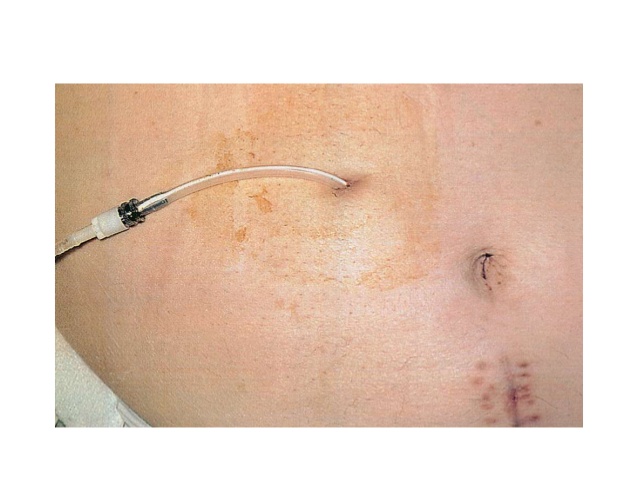 2-PERİTON DİYALİZİ2-PERİTON DİYALİZİ
Periton Diyalizi iki şekilde uygulanır: 
1- SAPD (Sürekli Ayaktan Periton Diyalizi)
2. APD (Aletli Periton Diyalizi)
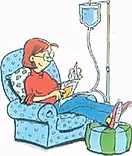 2-PERİTON DİYALİZİ
1- SAPD (Sürekli Ayaktan Periton Diyalizi):
Özel periton diyaliz solüsyonu karın boşluğuna verilir. Vücuda verilen solüsyon 4-6 saat kadar karın boşluğunda kaldıktan sonra yeni solüsyonla değiştirilir. Bu zaman süresince kanda bulunan üre, kreatinin gibi atık maddeler ve vücutta bulunan fazla sıvı, diyaliz solüsyonuna geçer. Karın boşluğuna diyaliz sıvısının verilmesi ve boşaltılması, yer çekimi ile gerçekleştirilir. Diyaliz işlemi hasta tarafından günde 4-5 kez yapılır.
2-PERİTON DİYALİZİ
2-PERİTON DİYALİZİ
2. APD (Aletli Periton Diyalizi): Evde makine aracılığı ile uygulanan periton diyalizi işlemine APD denir. Hasta yatmadan önce set ve çözelti torbaları periton diyalizi makinesine yerleştirir ve başlatır. Kişi uyurken gece boyunca (8-10 saat), makine karın boşluğuna diyaliz sıvısını verir, bekletir ve boşaltır.
2-PERİTON DİYALİZİ
2-PERİTON DİYALİZİ
Periton Diyalizi İçin Hasta Seçimi
Yenidoğan veya çok küçük çocuklar 
İleri KVS (Kardiyo Vasküler Sistem) hastalığı olanlar 
Vasküler girişin zor olduğu hastalar 
Seyahat özgürlüğü isteyenler
2-PERİTON DİYALİZİ
PERİTON DİYALİZİNİN İYİ YÖNLERİ
 
* Hasta,periton diyalizi hemşiresi tarafından eğitimi verildikten sonra tedavisini kendi başına yapabilir, hastaneye bağımlılığı azalır * Gıda ve sıvı alımı daha serbesttir. * Tansiyon kontrolü daha iyi sağlanabilmektedir. * Hemodiyalizde olduğu gibi kan kaybı görülmez. * Eğitimi basit ve süresi kısadır. * Kalp ve damar sistemine yüklenme az olduğundan, özellikle yaşlı hastalarda ve çocuklarda tercih edilen bir tedavi şeklidir. * Periton Diyalizi, hastanın günlük yaşantısına devamını sağlar (okul, iş, seyahat, tatil)
2-PERİTON DİYALİZİ
PERİTON DİYALİZİNİN SAKINCALI YÖNLERİ
* SAPD' (Sürekli Ayaktan Periton Diyalizi) de günde 4-5 değişim yapmak gerekir. * Protein kaybı olabilmektedir. * Hastanın karnında sürekli bir kateter kalmaktadır. * APD'de hasta gece boyunca makineye bağlı kalmaktadır. * Enfeksiyon riski vardır -Katetere bağlı enfeksiyonlar -Peritonit (karın içi zarın iltihabı)
PERİTON DİYALİZİ TEDAVİSİ İÇİN GEREKLİ MALZEMELER
1-Periton Diyaliz Kateteri
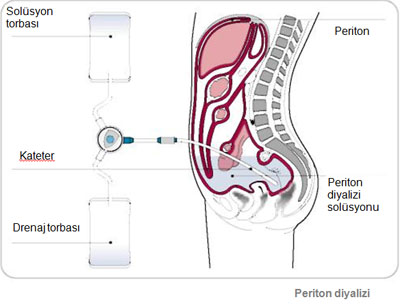 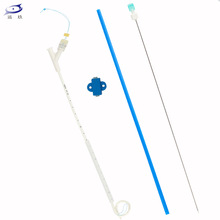 PERİTON DİYALİZİ TEDAVİSİ İÇİN GEREKLİ MALZEMELER
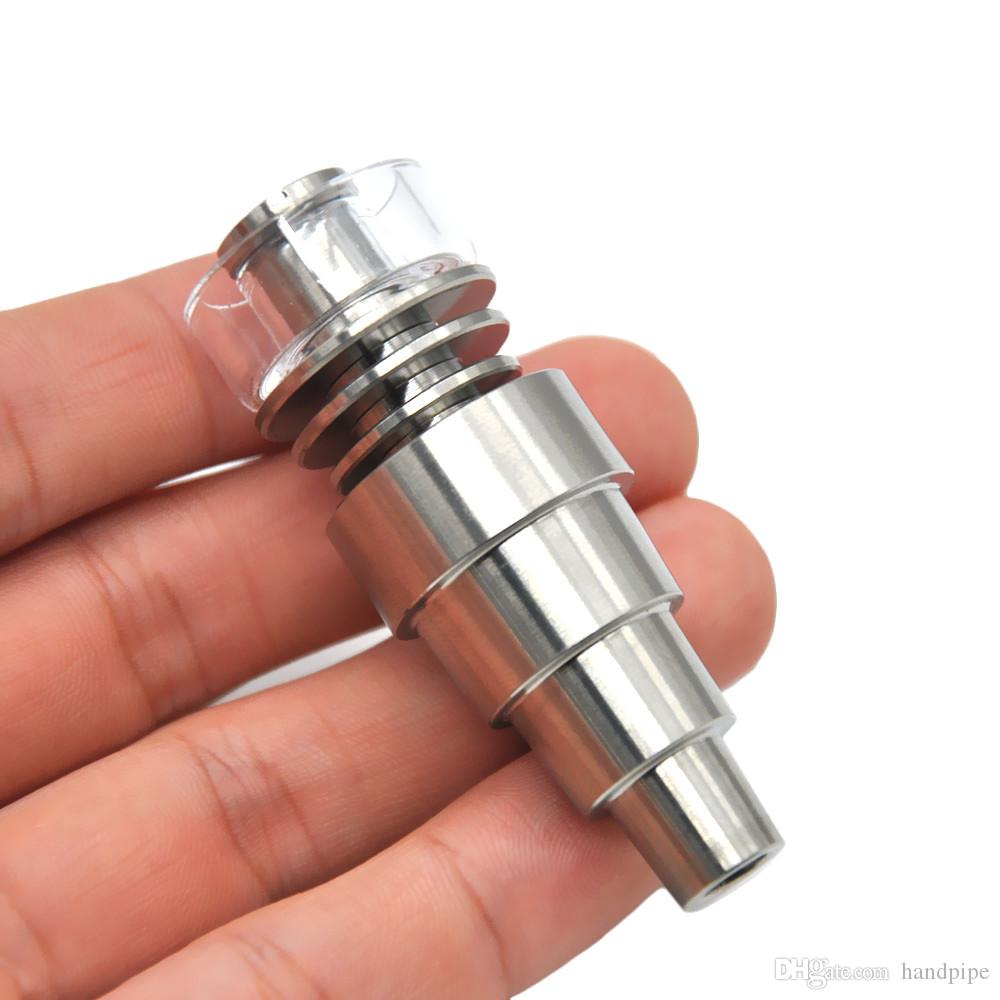 2-Titanyum Adaptör :
Kateter ile transfer set arasında kalan, titanyum adında metalden yapılmış bir parçadır. Kateter ve transfer set bağlantısını sağlar.
PERİTON DİYALİZİ TEDAVİSİ İÇİN GEREKLİ MALZEMELER
3-Transfer set: 
Titanyum adaptör ile bağlantıyı sağlayan bir ara settir. 4-6 ayda bir değiştirilmesi gerekir.
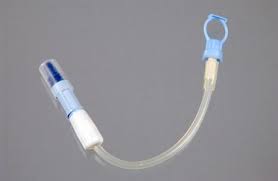 PERİTON DİYALİZİ TEDAVİSİ İÇİN GEREKLİ MALZEMELER
4-Mini kapak:Diyaliz işlemi tamamlandıktan sonra transfer setin ucuna takılan, beyaz renkli ve içinde antiseptik emdirilmiş sünger bulunan kapaktır.
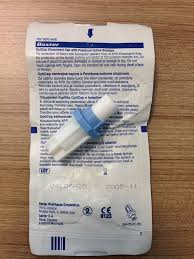 PERİTON DİYALİZİ TEDAVİSİ İÇİN GEREKLİ MALZEMELER
5-Antiseptik solüsyon: Diyaliz işlemi sırasında kullanılan masanın üzerini temizlemek, mikroorganizmalardan arındırmak için kullanılan özel bir solüsyondur.
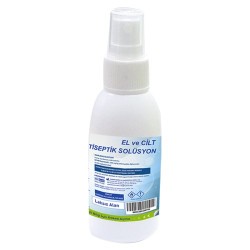 PERİTON DİYALİZİ TEDAVİSİ İÇİN GEREKLİ MALZEMELER
6-Diyaliz solüsyonları: Y şeklinde bir sete bağlı, bir dolu bir boş torbadan oluşur. 
Diyaliz sıvısı kullanılmadan önce dikkat edilmesi gereken noktalar şunlardır: 
• Diyaliz sıvıvısının glikoz oranı 
• Son kullanma tarihi 
• Diyaliz sıvısının miktarı 
• Torbada sızıntı olup olmadığı 
• Sıvının berraklığı 
• Torba ve setlerde yapışıklık olup olmadığı
Periton diyalizi uygulanan hastaların evde bulundurması gereken malzemeler:
Periton Diyalizi Uygulamasında Dikkat Edilecek Noktalar
1-Diyaliz işleminin yapıldığı odada toz tutacak eşya bulundurulmamalıdır. 
2-Odanın temizliğine önem verilmeli, oda havalandırılmalıdır. 
3-Günlük temizlik düzenli yapılmalıdır. 
4-Kullanılan diyaliz sehpası veya masası kolay silinmelidir. 
5-APD uygulaması için cihazın fişi mutlaka topraklı hatta takılmalıdır. 
6-Cihazın yüksekliği yatak hizasında olmalıdır.
Kaynaklar:
http://www.megep.meb.gov.tr/mte_program_modul/moduller/%C3%96zel%20Tan%C4%B1%20ve%20Tedavi%20Ama%C3%A7l%C4%B1%20%C3%9Cniteler.pdf
http://www3.istanbul.edu.tr/sakucev/wp-content/uploads/Hemodiyaliz.pdf
file:///C:/Users/hp/Desktop/Kenan%20Ates.pdf